インフルエンザ予防接種
65才以上 　1回  2,500円
 （用紙持参）
13才以上　１回　2,900円
12才以下　1回　2,500円
＊予防接種のベストタイミングは10月中旬～12月上旬です。
＊１回の接種で新型インフルまで含めた予防ができます！
実施期間・・・10/1～1/31

　　　 　平日　9：30～13：00    土曜　9：30～14：00
           　 15：30～19：00    
                 　　　【水曜・日曜・祝日　休診】
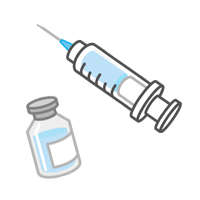 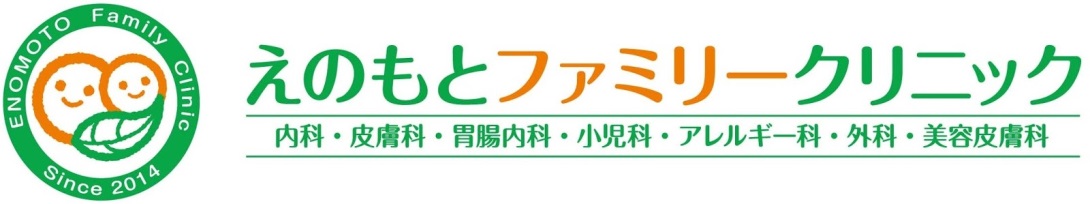 ポンテポルタ千住4F　クリニックモール内
TEL 03-6806-2471